2024 ЖЫЛДЫҢ ҚОРЫТЫНДЫСЫ / ИТОГИ 2024 ГОДА
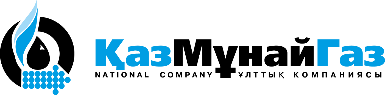 ОФТЕЙК-КОНТРАКТЫ
ВНУТРИСТРАНОВАЯ ЦЕННОСТЬ
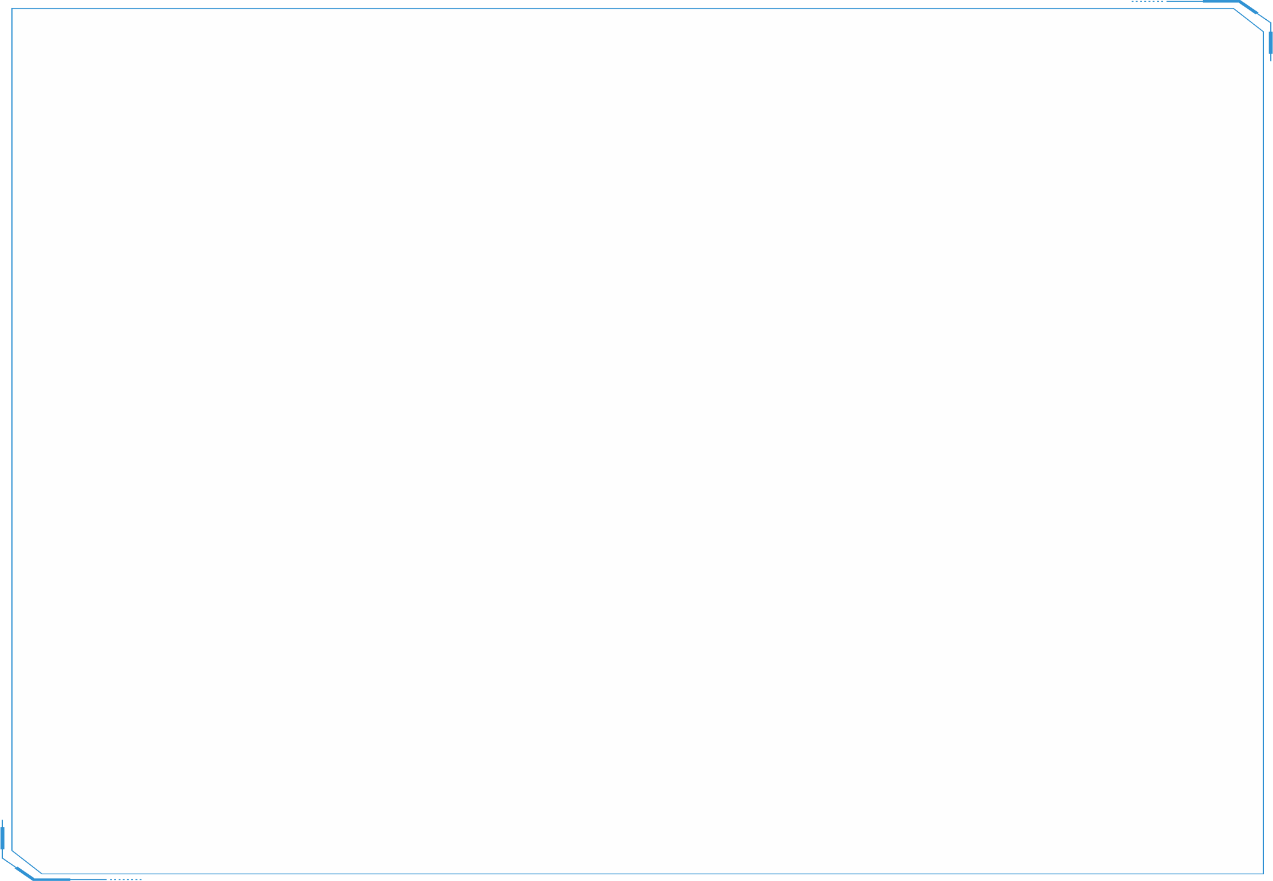 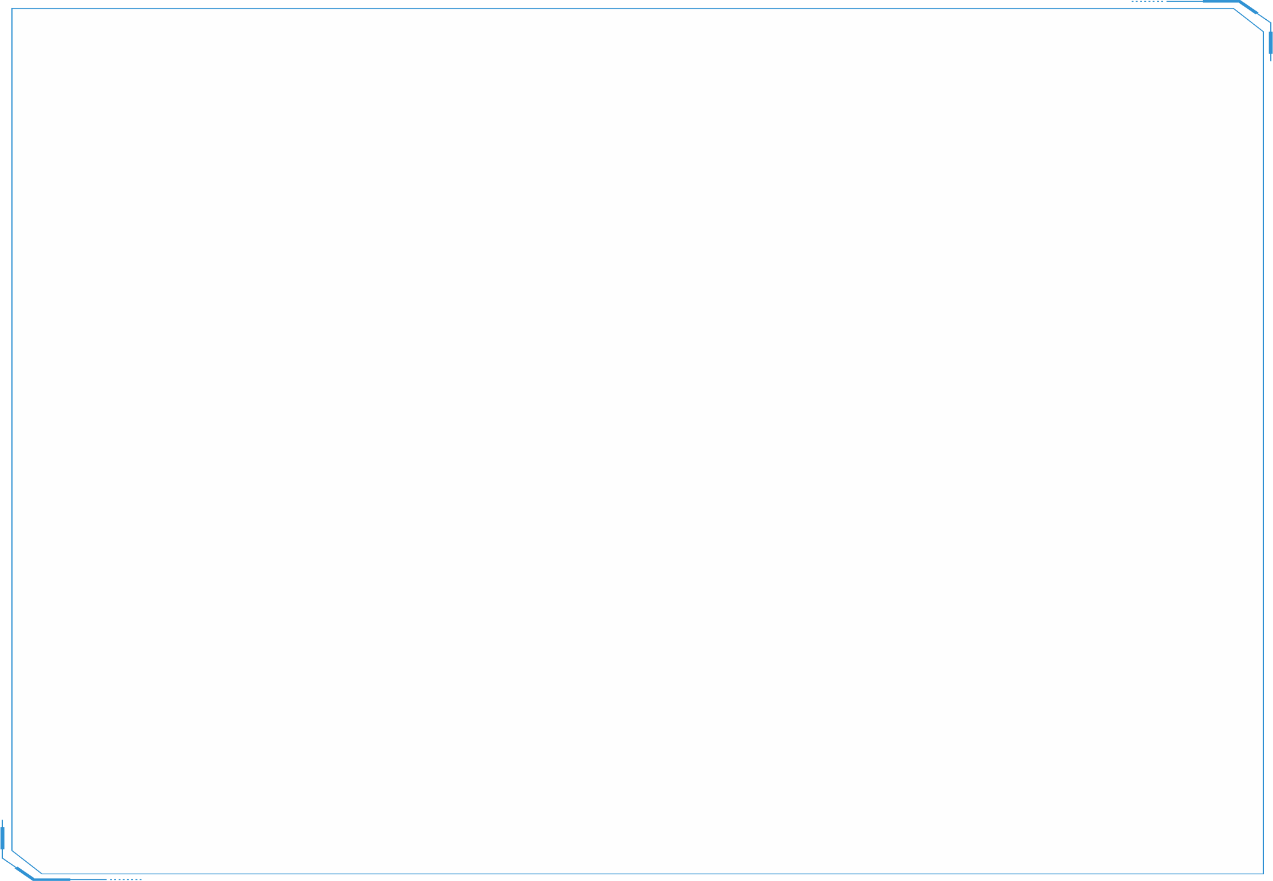 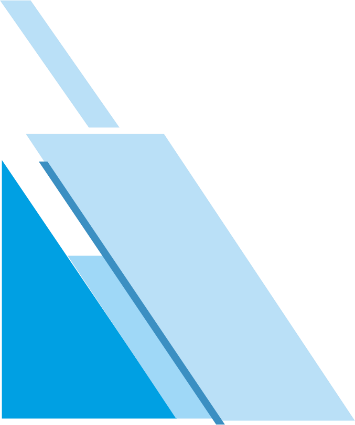 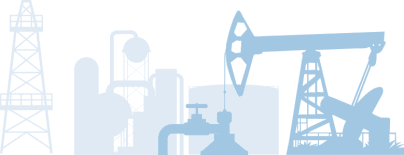